Dispositif« Plus de maîtres que de classes »
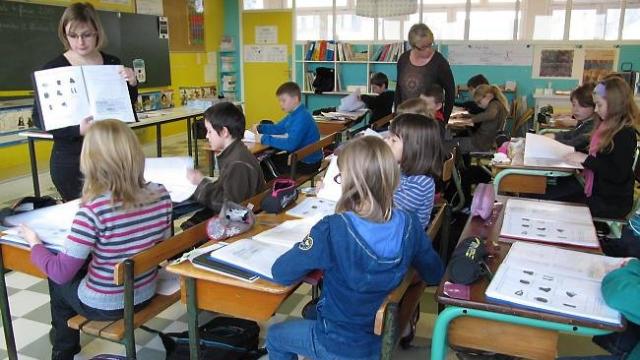 14 octobre 2016

Bienvenue aux enseignants des 4 circonscriptions.
Du prescrit au réel : Que doit faire le PDMQC ?
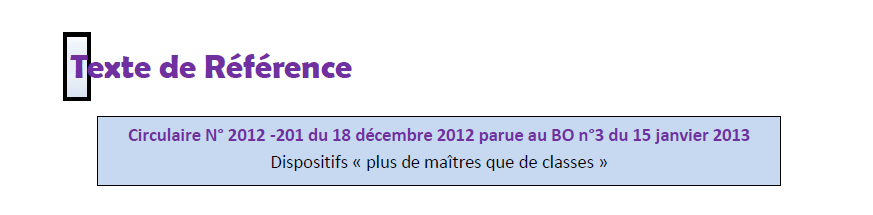 « Avoir une attention ciblée sur la difficulté scolaire ».
Sommaire
PDMQC : le contexte national et académique
PDMQC : Dilemmes, rôle et missions…
PDMQC : synthèse, aller plus loin.
PDMQC : projet de travail
« Plus de maîtres que de classes » :
     un problème à résoudre, un moyen pour réussir
Un cadre nouveau pour le travail d’équipe
Un contexte spécifique :
La refondation de l’éducation prioritaire
Des difficultés d’apprentissage et d’enseignement du « Lire, écrire, compter.
Un cadre pour la mise en œuvre du dispositif : les 10 repères du PDMQC.
Objectifs de la session : 
Partager les informations  et les observations de terrain sur les projets en EP.
Discuter les 10 repères du référentiel du PDMQC
Définir un programme de formation et d’accompagnement des enseignants
[Speaker Notes: Les points rouges sont des moments à risques. les moments difficiles. pourquoi?]
« Re –fondation » de l’école.Refondation de l’éducation prioritaire
6 axes prioritaires :
- Garantir l’acquisition du « lire, écrire, parler » et enseigner explicitement les compétences que l’école requiert pour assurer la maîtrise du socle commun.
Conforter une école bienveillante et exigeante.
Mettre en place une école qui coopère avec les parents et les partenaires de l‘école pour la réussite scolaire.
Favoriser le travail collectif de l’équipe éducative.
Accueillir, accompagner, soutenir et former les personnels.
Renforcer le pilotage et l’animation des réseaux;
« Re –fondation » de l’école.Refondation de l’éducation prioritaire
3 axes centraux:
Des élèves accompagnés dans leurs apprentissages et la construction de leur parcours scolaire.
Interdegrés (CEC, COPIL …), numérique…

Des équipes éducatives formées.

Un cadre propice aux apprentissages.
Climat scolaire, projets, ouverture…
« Re –fondation » de l’école.Refondation de l’éducation prioritaire
La pédagogie est au centre de la refondation de l’école.
Pour permettre de meilleures conditions d’apprentissage et un accompagnement renforcé des parcours scolaires des plus fragiles socialement.
Un travail collectif partagé par tous les acteurs est recherché.
Le projet de réseau est au cœur de la démarche.
La communication et le suivi des résultats (tableau de bord),
La diffusion des pratiques, la coopération,
L’évaluation … sont nécessaires.
« Plus de maîtres que de classes » :
     un problème à résoudre, un moyen pour réussir
Un cadre nouveau pour le travail d’équipe
Un contexte spécifique :
La refondation de l’éducation prioritaire
Des difficultés d’apprentissage et d’enseignement du « Lire, écrire, compter.
Un cadre pour la mise en œuvre du dispositif : les 10 repères du PDMQC.
[Speaker Notes: Les points rouges sont des moments à risques. les moments difficiles. pourquoi?]
Les difficultés d’apprentissage et d’enseignement du lire, écrire (compter).
Une part importante des élèves est en difficulté face à l’écrit, particulièrement en fin de collège. 
Cette part tend à augmenter.
Malgré un renforcement des habiletés de décodage, les difficultés de compréhension persistent.
Compétence centrale
Composante essentielle de la réussite scolaire
Facteur d’intégration dans la société
Conférence de consensus, lire, comprendre, apprendre :  comment soutenir le développement de compétences en lecture ?
39 % des élèves sont en difficulté à la sortie de l’école primaire : ils ne sont pas en capacité d’identifier le sujet principal d’un texte, de comprendre des informations implicites et de lier deux informations explicités séparées dans le texte.
À l’entrée en 6ème, un élève sur cinq avait, en 2007, des difficultés liées à la connaissance de mots du langage courant.
37 % des élèves ne maîtrisent pas la lecture à la fin du collège, 19 % sont même en grande difficulté (2012). Les écarts de niveau entre les élèves les plus performants et les moins performants sont très importants.
7 % des 18-65 ans scolarisés en France et résidant en métropole étaient en situation d’illettrisme en 2011.
Conférence de consensus, lire, comprendre, apprendre :  comment soutenir le développement de compétences en lecture ? Recommandations : quelques exemples.
2- l’acquisition de la « littératie » pour tous. « l’aptitude à comprendre et à utiliser l’information écrite dans la vie courante, à la maison, au travail et dans la collectivité en vue d’atteindre des buts personnels et d’étendre ses connaissances et ses capacités ».
3 - Dès l’école maternelle l’apprentissage de la lecture doit être préparé ou amorcé dans ses différentes dimensions : identification des mots, compréhension, utilité de l’écrit, plaisir de lire.
4 - La formation d’un lecteur habile et autonome suppose un apprentissage continu de l’école maternelle jusqu’à la fin de la scolarité, sans ruptures inter-cycles.
5- Il faut parallèlement enseigner explicitement les mécanismes et les stratégies de lecture, et susciter une répétition la plus importante possible de l’activité lecture, répétition qui suppose de développer une appétence pour la lecture chez l’élève.
Conférence de consensus, lire, comprendre, apprendre :  comment soutenir le développement de compétences en lecture ? Recommandations : quelques exemples.
Développement de la compréhension
17 - Le vocabulaire et la compréhension orale doivent être développés dès l’école maternelle.
19 - Dès l’école maternelle, il est important de consacrer un temps conséquent à l’étude de la langue, cette amorce doit être prolongée tout au long de la scolarité obligatoire par un travail systématique sur la dimension linguistique (vocabulaire, morphologie, syntaxe, inférences, type de texte) des textes étudiés.
21 - Il faut enseigner aux élèves à comprendre les textes lus à haute voix par l’adulte (dès l’école maternelle, en CP puis tout au long du cursus de l’école élémentaire, voire au-delà).
22 - Un enseignement structuré, systématique et explicite de la compréhension est nécessaire pour tous les élèves et doit être prolongé aussi longtemps que nécessaire pour les élèves moyens ou faibles afin d’en faire des lecteurs autonomes.
24 - Le travail sur la compréhension des textes ne doit pas se limiter à l’utilisation de questionnaires, d’autres tâches comme le rappel, la paraphrase, la reformulation ou les résumés (oraux et écrits) doivent être utilisées.
Les nouveaux programmes
demandent que la compréhension en lecture fasse l’objet d’un enseignement spécifique dans les différentes disciplines.

Ils introduisent une dimension méta-cognitive : développer la conscience des processus à mettre en œuvre pour comprendre, la capacité à identifier les difficultés rencontrées et mobiliser des stratégies pour les résoudre, afin de former progressivement des lecteurs véritablement autonomes.

Dans le domaine de la compréhension, ils marquent une évolution significative, d’une part en précisant les différentes habiletés que suppose la compréhension, d’autre part en introduisant une continuité et une progressivité de la maternelle au collège.
« Plus de maîtres que de classes » :
     un problème à résoudre, un moyen pour réussir
Un cadre nouveau pour le travail d’équipe
Un contexte spécifique :
La refondation de l’éducation prioritaire
Des difficultés d’apprentissage et d’enseignement du « Lire, écrire, compter ».
Un cadre pour la mise en œuvre du dispositif : les 10 repères du PDMQC.
[Speaker Notes: Les points rouges sont des moments à risques. les moments difficiles. pourquoi?]
2- Apprentissage des fondamentaux
Méthodologie du travail scolaire.
1- La maîtrise du socle commun
Prévention de la difficulté scolaire en primaire
Répondre et remédier
10 repères pour la mise en œuvre du dispositif PDMQC
Juin 2013
DGESCO.
3-  en REP
4- En prenant appui sur une démarche de projet,
5- et une équipe qui se rend responsable de sa cohérence et son efficacité.
6- PDMQC – Une mission d’appui de ses collègues dans la classe.
7 – qui agit en co-intervention ou prend en charge des groupes d’élèves selon les besoins.-
8 – des équipes qui se forment,  sont accompagnés, évaluent et régulent.
Bilan dispositif académique
5. Pratiques et organisations pédagogiques de la dyade maître surnuméraire/ maître titulaire






D’autres organisations à explorer…
3. Objectifs visés







4. Public cible
[Speaker Notes: 3. Objectifs visés
Ce dispositif apparaît pour les équipes comme un ensemble d’actions à l’adresse des élèves.
Les objectifs visés pour l’ensemble des équipes le mettant en œuvre se concentrent sur l’apprentissage de la lecture, de l’écriture et la compréhension des textes. Le langage oral et le langage écrit sont travaillés .  Les séances sont axées sur la phonologie en travaillant de pair le codage et le décodage. Les mathématiques représentent la seconde priorité, l’accent étant porté sur la connaissance du nombre et la résolution de problèmes numériques. La méthodologie et l’amélioration des attitudes des élèves complètent les réflexions des équipes. 
Les enseignants veulent donc œuvrer pour une meilleure maîtrise des fondamentaux en privilégiant la maîtrise de la langue française.
Cependant, il est à relever que seule une équipe pédagogique fait référence au travail en équipe que ce dispositif pourrait et devrait encourager. La notion visant à  développer des stratégies et des démarches pédagogiques innovantes n’est mentionnée qu’une seule fois.
Ce questionnaire met quelque peu en évidence le rapport des enseignants au dispositif: il semble être destiné à la prévention des difficultés des élèves, certes, mais le changement des pratiques lié au travail conjoint de l’ensemble des membres des équipes enseignantes est à conforter.
4. Public cible: L’ aspect quantitatif se portera sur les cycles. Prioritairement l’action se porte sur les élèves de CP et CE1 avec une prédominance au CP. Ce choix de public s’explique par les attendus de la circulaire mais aussi par le choix des compétences à travailler. Une classe de GS est incluse dans le dispositif , les élèves étant appelés à travailler le geste graphique.  Cet engagement de la maternelle au sein du dispositif questionne la notion de continuité pédagogique cycle 1/ cycle 2.  Il est à noter que des élèves de CE2 et de CM1 sont retenus pour intégrer le dispositif, certains suite à des difficultés dans la maîtrise de la langue française. La présence des élèves de cycle 3 interroge la prise en charge de ces élèves dans le cadre des dispositifs d’aide. Le RASED axe le plus souvent ses orientations de travail au cycle 2, si les élèves ne sont pas primo-arrivants, ils peuvent ne pas être pris en charge. Il serait opportun que les enseignants surnuméraires du secondaire exercent au cycle 3.
L’action des maîtres surnuméraires dépasse le seul champ du cycle 2. Il faudrait cependant veiller à  ce qu’elle ne soit pas diluée en privilégiant la quantité à la qualité.
Un complément d’étude doit être fait par l’analyse des emplois du temps des maîtres surnuméraires et la connaissance des effectifs réels d’élèves auxquels se destinent ce dispositif.
5. Organisations et pratiques de la dyade
Peu d’évocation de la co-présence et du co enseignement. Les changements de pratiques sont à construire.
Le décloisonnement et les prises en charge extérieures peuvent laisser supposer un travail en solitaire  de chaque maître quant à la conduite de la classe, ce qui n’est pas ce qui est recherché dans l’absolu dans le cadre du dispositif.
D’autres organisations peuvent être expérimentées par les équipes. La présentation incluse dans le diaporama fait état de quelques unes.
Certaines équipes mentionnent l’utilisation des outils du numérique éducatif dans leur organisation pédagogique.
Il se révèle être un apport très enrichissant .]
Des problèmes professionnels …
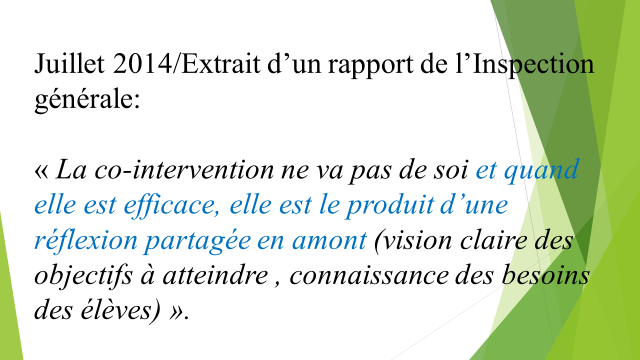 Les questions, les tensions, les dilemmes …
Identifier les récurrences et les controverses dans le résultat des enquêtes proposées dans les circonscriptions

Par deux ou trois .
Les questions, tensions et dilemmes.
Répondre aux difficultés rencontrées par les élèves.
La gestion du temps pour travailler en équipe.
Les identifier ?
Les évaluer ?
Différencier ?
Choix des classes ?
Liens avec les autres aides ?
Principes d’intervention ? Formes de travail ?
Localiser les dilemmes
Consigner les expériences, les modifications, les évolutions
Comment travailler à deux dans une classe ? 
Gérer les changements de personnes ?
Emploi du temps ?
Les pertes
Les gains.
Plus-value en situation d’apprentissage
la collaboration
La nécessité d’adaptation
Le temps
Les sollicitations
Trois principes
Ce n’est pas le seul maître supplémentaire qui aide, mais le dispositif qui mobilise l’ensemble de l’école

Le maître supplémentaire n’est pas le spécialiste des élèves en difficulté

L’intervention du maître supplémentaire permet au maître de la classe un changement de regard, de posture, propice à une évolution de ses pratiques
Des points de vigilance
Identifier ce qui est prioritaire et ce qui peut ne pas l’être
Etre, au sein de l’école, collectivement capables, d’observer et d’analyser les difficultés « ordinaires » d’apprentissage pour définir et ajuster la nature des besoins (le cas échéant sur la base d’évaluations diagnostiques ciblées)
Articuler l’analyse conduite par l’école à celle de l’équipe de circonscription, pour identifier ensemble les enseignements à renforcer ou à soutenir
Veiller à ce que le maître supplémentaire ne devienne pas le spécialiste de la difficulté scolaire dans l’école.
Des points de vigilance
Equilibrer le temps imparti à la préparation des situations pour qu’il ne soit pas relégué après les questions d’organisation 
Favoriser le transfert des outils utilisés par le maître supplémentaire, souvent peu exploités dans les pratiques « ordinaires » de la classe 
Concilier les espaces-temps formels et informels, pour rendre possible la coopération et les préparations en amont.
[Speaker Notes: « Comment assurer le transfert d'un travail effectué en petit groupe vers le travail en groupe-classe? (décalage fréquent) »

« On se coordonne beaucoup, mais on ne prend pas le temps de se questionner sur le fond, car trop absorbés par les problématiques opérationnelles. »

Référence à l’article de Marie Toullec-Théry]
Des risques
Que les enseignants titulaires accordent moins d’attention aux élèves en difficulté.
Dissémination pédagogique lié au fait de vouloir faire bénéficier tous les élèves de l’action du MS.
24
Quatre  focales à observer : 1- Focale « élèves »
Le travail avec le maître supplémentaire permet :
De mieux observer l’élève au travail et donc mieux comprendre la nature de sa difficulté dans la situation, pour ajuster l’enseignement

Etayer son activité 
Expliciter
Les catégories de tutelle chez Bruner d’après

Bruner (J.S.). — L'Éducation, entrée dans la culture : les problèmes de l'école à la lumière de la psychologie culturelle – Paris, Retz, 1996
Focale « enseignants »
Le travail avec le maître supplémentaire favorise :
Une découverte réciproque et une mutualisation d’outils et de démarches
Des observations croisées pour analyser la difficulté scolaire
Le repérage des phases sensibles d’une séance 
Une réflexion sur l’évaluation
Focale « collectif »
L’organisation du travail du  maître 
supplémentaire permet de :
Formateur
Inspecteur
Coordo
Réajuster les fonctionnements 
Renforcer les complémentarités des acteurs
Etablir des liens entre les cycles
Soutenir les projets collectifs qui fondent des réponses pédagogiques aux difficultés des élèves 
Repenser la formation
Maître +
Directeur
RASED
Enseignant
Focale « situations »
Le travail avec le maître supplémentaire permet de repenser :
Les situations d’enseignement-apprentissage et leur aménagement 
Les connexions/déconnexions des situations mises en œuvre par les deux enseignants
L’aménagement de l’espace
Les variations des groupements d’élèves
Les temps d’activités, les formats pédagogiques
La nature des verbalisations et des explicitations
Les outils de référence, les affichages
La construction de l’autonomie 

Analyse de modalités d’organisation : cf – document – ateliers dans les salles.
Questionner les formats pédagogiques
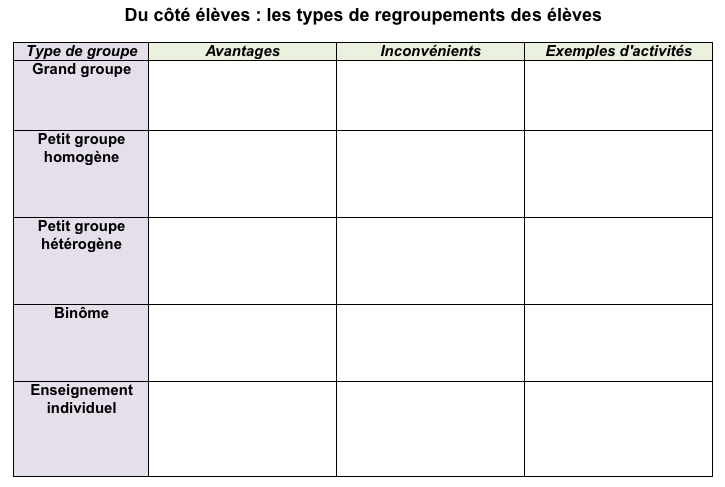 Observer, décrire, interpréter des situations d’enseignement
Décrire les faits observés le plus précisément possible : comportements du maître (verbalisation, communication non verbale, ...), comportements des élèves, contexte, etc. 
Prendre le risque d’interpréter les comportements du maître : « qu'est-ce qui a pu le conduire à agir ainsi ? » (postuler la cohérence de la pratique observée et identifier ses fondements)
S’interroger sur les conflits de critères et sur les dilemmes rencontrés (tels qu’ils ont été résolus en actes) : « En procédant comme il l’a fait, qu’est-ce que le maître a gagné ? Qu’a-t-il perdu ? » (formuler des hypothèses) 
Rechercher et analyser des alternatives (à quelles conditions, dans quel contexte ? « Qu’aurait-il gagné et perdu à les choisir ? ») Argumenter en explicitant les savoirs et les valeurs mobilisés pour le soutenir (s’efforcer de sortir de l’implicite des doxas pédagogiques et des normes didactiques décontextualisées)
Pour synthétiser et aller plus loin à propos des missions du PDMQC
De nombreuses notions en tension
Besoins/niveau
Motivation/adhésion
Estime de soi/capital d’adéquation
Difficulté/très grande difficulté
Public ciblé/tous
Hétérogénéité/homogénéité
Anticipation/remédiation
Evaluation/expérience
Collectif/individuel
Pilotage/réponse spontanée
internalisation./externalisation
Equipe d’école/équipe de circonscription
Idéologie-doxas/ transformation des pratiques
Socioconstructivisme/behaviorisme
Intervention Paris,  Octobre 2013
33
Des leviers
Les maîtres expérimentés font davantage progresser les élèves faibles que les enseignants novices. 

Les maîtres supplémentaires ne bénéficient ni aux enseignants titulaires ni aux élèves si leur mission n’est pas définie.

Eviter la dispersion des MS, privilégier des prises en charge intensives : une prise en charge des élèves pendant 6h/semaine est une condition de l’efficacité du dispositif.

Maximiser le temps d’apprentissage de l’élève 

MS : travail structuré, systématique, explicite. 

Mobiliser les facteurs d’efficacité pédagogiques classiques: l’action du MS ne doit pas être déconnectée des pratiques usuelles des maîtres de classe. Penser les actions en parfaite liaison avec les maîtres de classe. 

MS: Agir dans la classe (préparation, animation, régulations communes); l’externalisation prive les élèves du temps d’enseignement ordinaire. 

Organiser un véritable pilotage (circo – cohérence et pertinence des organisations-, , équipes- observation des élèves et identification des difficultés-)
Intervention Paris,  Octobre 2013
34
[Speaker Notes: À certaines conditions]
La question des outils
Empêchent parfois de penser
Pas d’analyse a priori
Outils « institutionnalisés: jeu dont on a oublié les règles
partagés
Outils « territoires »
Percolent
(pour les MS puis les MC)
Clos
(pour les MS)
Mettre en place des aides là où il y a des manques
Faire ce que les MC ne font pas
Empêchement de toute forme de collaboration
si trop éloignés des pratiques de classe, déstabilisation et cristallisation sur son propre territoire et pas de percolation
Intervention Paris,  Octobre 2013
35
Les 7 familles de l’aide (R. Goigoux, 2009)
Exercer : Offrir un temps supplémentaire pour automatiser, s’entraîner …
Réviser : Faire le point, revenir sur ce qu’on a fait, préparer une évaluation qui va avoir lieu …
Soutenir : Mettre un haut parleur sur la pensée …
Préparer : Permettre aux plus faibles de mieux tirer parti de la leçon du lendemain, …
Revenir en arrière : Reprendre les bases, des habiletés …
Compenser : Enseigner la compréhension des textes écrits pour éviter que les élèves en restent à des stratégies de surface ….
Faire autrement : Changer complètement de stratégie, ou changer d’interlocuteur, parce que « c’est bloqué »…..
Intervention Paris,  Octobre 2013
36
[Speaker Notes: Goigoux a fait une catégorisation, une typologie de ce qui peut être fait lors de stemps d’AP, c’est une sorte de « porte feuille » des possibles. Nos études de cas porteront sur quelques gestes relevés par Goigoux, mais en leur donnant plus d’épaisseur professionnelle puisque nous allons étudier des situations effectives.]
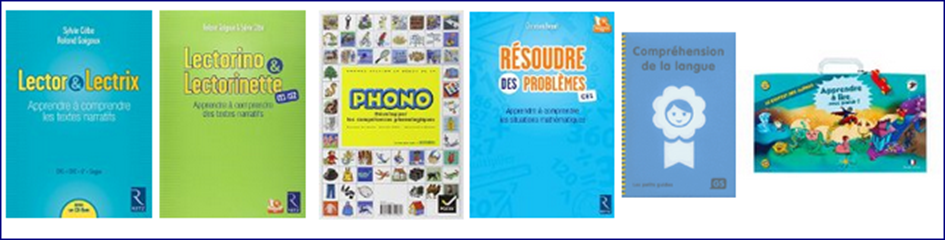 LES OUTILS NUMERIQUES
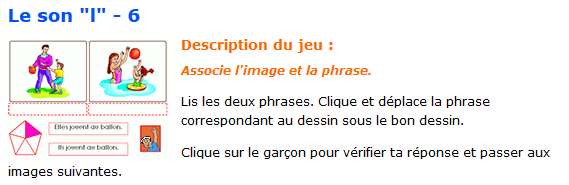 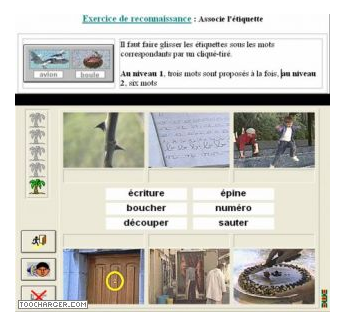 Maxetom GS CP CE1
EDUCAMPA MILLE MOTS
La formation
Etude des modalités de co-intervention, co-enseignement et de co-présence
la formation à l’analyse des pratiques :
Entretien d’explicitation
Auto-confrontation simple et croisée
GEASE
Formation avec l’outil vidéo
L’évaluation
L’évaluation de la mise en place du dispositif
L’évaluation diagnostique
L’évaluation des  effets du dispositif sur les résultats d’élèves
L’évaluation des effets du dispositif sur le travail d’équipe
L’évaluation des élèves dans un niveau, dans un cycle, dans l’école
L’évaluation positive
La mission du maître supplémentaire est autoritairement définie par le conseil
des maîtres et imposée au nouvel arrivant.
Le maître supplémentaire prend en charge une discipline non enseignée par le
maître titulaire de la classe.
Dérives à éviter .
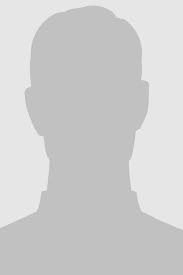 Le maître supplémentaire prend en charge des groupes systématiquement sortis
de la classe.
Le maître supplémentaire prend en charge systématiquement les élèves en
difficulté ou les élèves perturbateurs.
Le maître supplémentaire intervient en réponse aux besoins des enseignants des
classes sans anticipation ou concertation.
Des enseignants de l’équipe ne se sentent pas concernés par le projet.
 Le maître supplémentaire est ressenti comme un observateur critique et
dérangeant.
Le maître supplémentaire remplace un enseignant de l’école absent.
Des repères pour avancer…
Définir et hiérarchiser les priorités
Organiser le dispositif, relier les actions des différents professionnels
Parler des pratiques, confronter les points de vue
Comprendre les difficultés des élèves, la nature des obstacles dans les apprentissages 
Proposer des situations d’enseignement-apprentissage
Mobiliser et enrichir la réflexion de l’équipe d’école 
Évaluer l’impact des choix de fonctionnement opérés
[Speaker Notes: Les 10 REPERES outil utile pour le cadrage]
« Plus de maîtres que de classes » :
un problème à résoudre, un moyen pour réussir
Session E
( en présentiel plénière)
Session C
( en présentiel)
Session questionnement, partage
PDMQC/ MS : 
Identifier les besoins
Prendre conscience de la récurrences des difficultés et des controverses.
Session D
( en présentiel en circo – sur les concertations REP+)
Session B
(distance et présentiel en circonscription)
Synthétiser et proposer des outils pour l’action
Approfondir
les questions didactiques et les situations d’enseignement
Analyser des ressources pour nourrir les échanges professionnels.
Observer et comprendre 
les problèmes d’apprentissage.
[Speaker Notes: Les points rouges sont des moments à risques. les moments difficiles. pourquoi?]
Merci de votre participation.